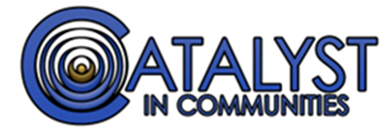 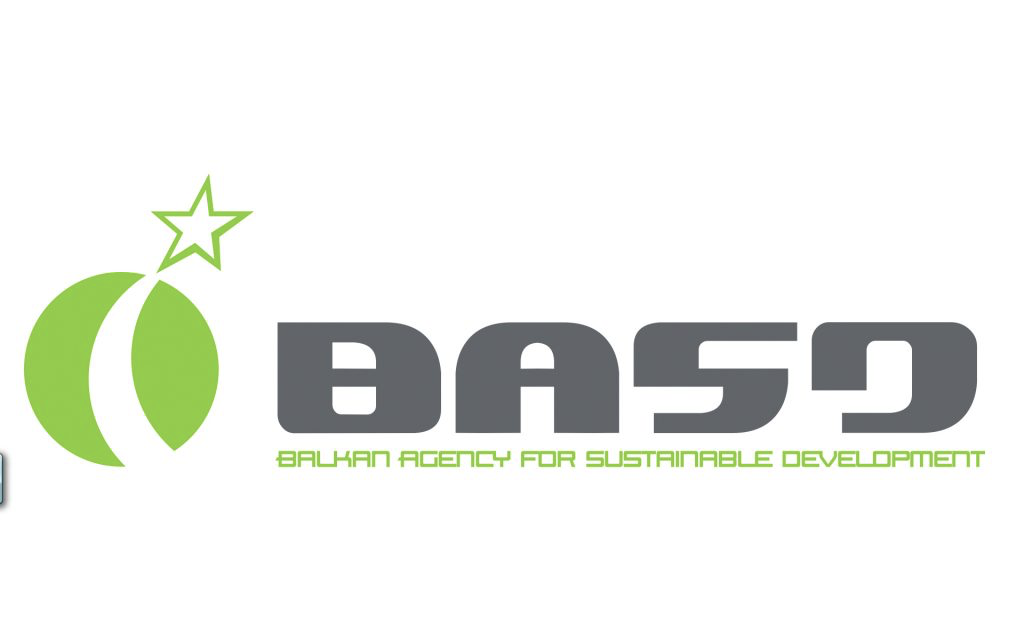 Youth Against Fake Web
Internet Scams and digital rights
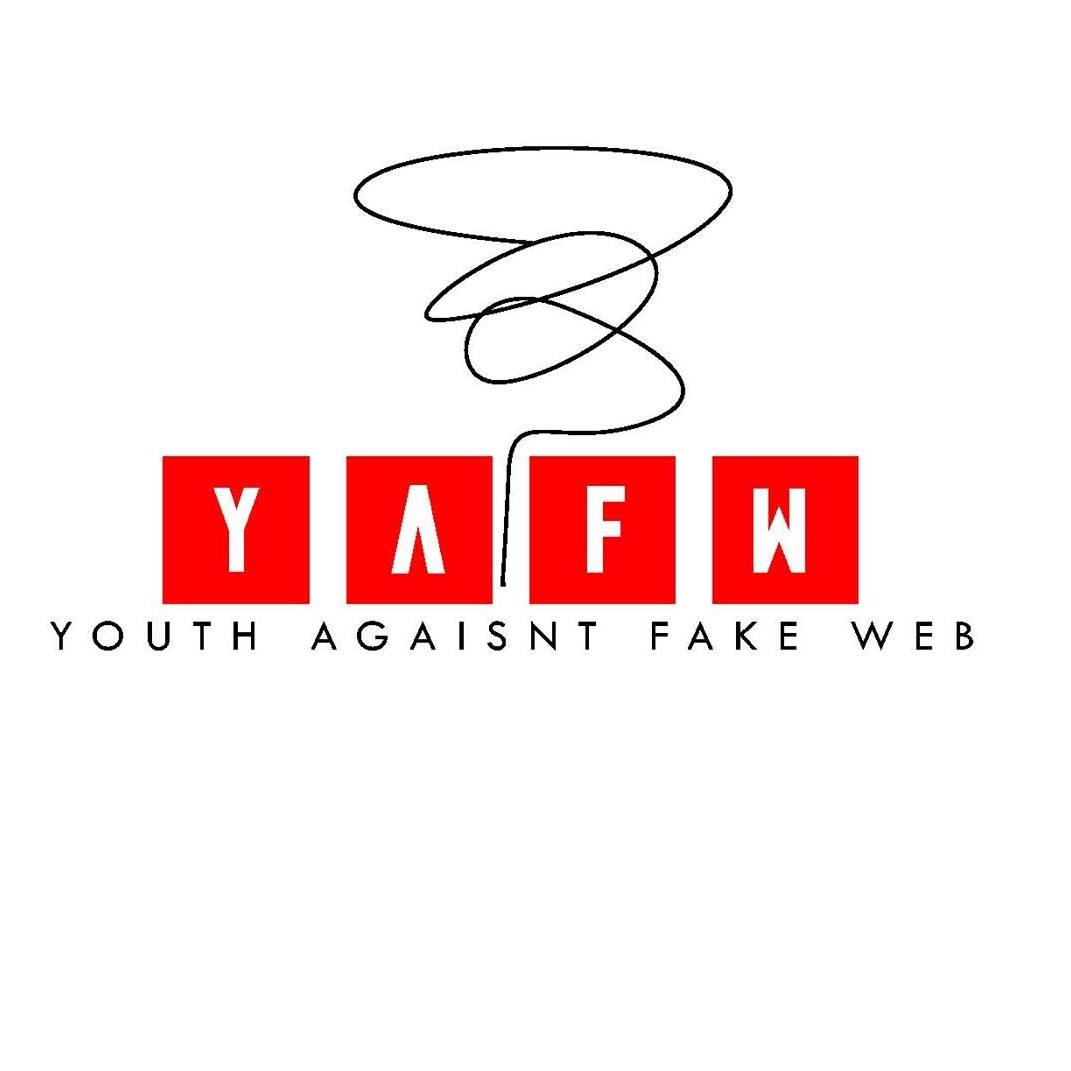 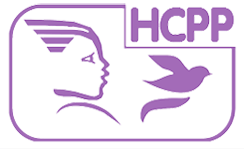 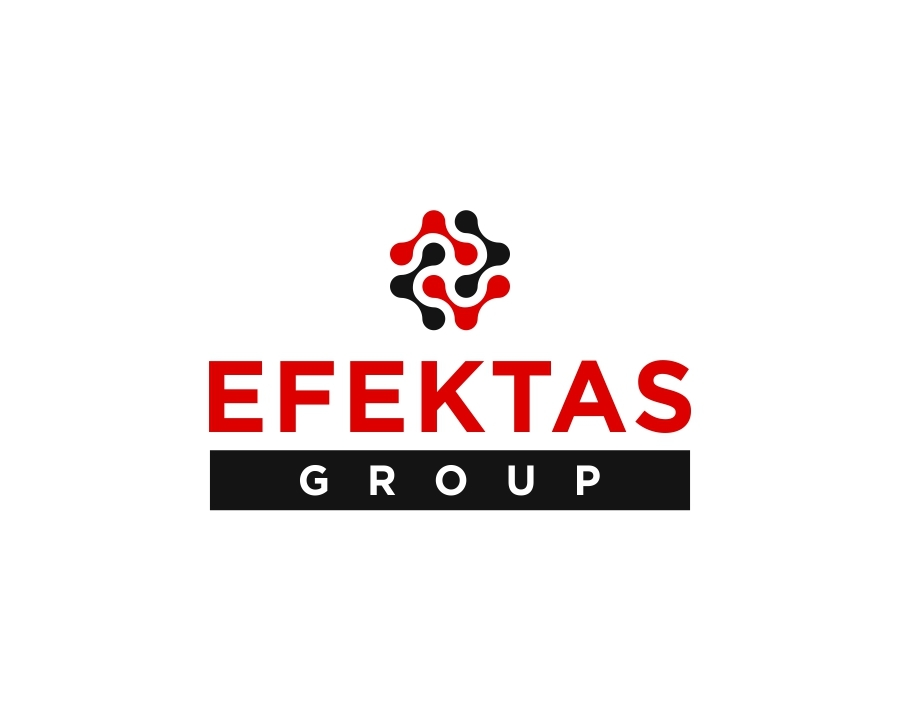 Internet Scams
In modern society, digital security is of the utmost importance. We live a significant portion of our lives online and through other digital means. Therefore it’s important that we protect our information while doing so. Digital security doesn’t just mean choosing complex passwords, encrypting communications etc.
Scammers can be very crafty and elaborate, and anyone can get scammed. However being aware of the types of scams out there can seriously reduce your chances of being taken advantage of online.
Survey Scams
Survey scams are among the most common internet scams you will find online.
Typically, the scammers will target your own interests. For example, if you’ve recently been browsing Apple products, you might get an email pop-up asking you to provide your opinions on popular tech products.
It’s common for these scams to promise you gift cards, coupons, and other lucrative offers in return for completing their survey. However in reality all they do is get your data, sell it to big companies and give you nothing in return
Sometimes these surveys will ask for payment information from you. This is a huge red flag. Sometimes the scammers will simply infect your computer with malware after you finish their survey.
illegitimate Betting Sites
Sports betting and other gambling activities are very popular across the internet. Due to there being a lot of money in these activities, it’s not uncommon for people to try and scam people out of their money.
The best way to avoid these scam sites is to make sure your platform is fully regulated under the local laws before you start playing or betting. Additionally, you can look at review sites or information sites to make sure that you’re betting on a legitimate platform.
Generally (though not always) if you see reviews for a major, well-known and trusted platform, you can also trust other reviews from the same site. The key to keeping safe is due diligence and common sense.
Not all betting sites are a scam but the huge amount of money involved in betting serves to incentivise scammers to try and steal people’s money.
Fake Web Pages
The above statement can apply to a lot of different tricks and scams online. However the general idea is that you’re presented with a link to a site that looks legitimate but isn’t.
A common example of this scam could be a pop-up telling you your computer is faulty or at risk of a virus. The pop-up then prompts you to click onto it thus taking you to the illegitimate web page.
This is all done to trick victims into handing over details which can then be used to access private information. This could allow the scammer to steal a victim’s money and/or identity.
The ‘Foreign Prince’ Trick
Perhaps the most infamous scam in internet history is the “Foreign Prince”. Slight variations of this scam exist but they tend to all be similar in nature.
You’ll be contacted via email by a person claiming to be either foreign royalty, a wealthy foreigner who’s lost a loved one or any other person with an implausible background. You’ll be asked for help in getting a large sum of money or inheritance safely out of their country. In return you’ll be promised a large fee or payment. Sometimes you’ll be promised jewellery or even treasure.
You’ll be asked to pay various fees necessary for to start and progress the ‘transaction’. However in the end, there is never any actual money or rewards coming your way – you’ll just be milked for fees as long as you stay willing to pay.
The Hitman Scam
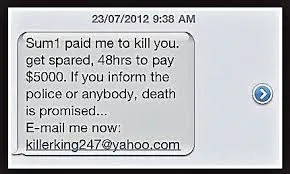 This is a relatively new type of scam, and maybe one of the spookiest. The idea is simple, pay up or die. In this scam, you get a mysterious email from an individual who claims to have been hired to kill you.
The individual will then offer you a choice of sending a secure, anonymous payment after which he or she will allow you to live and possibly send you evidence regarding the person who wanted you killed in the first place.
It might sound ridiculous to some, but at the same time, imagine getting an email like this out of the blue and not knowing what to do about it. Generally, these emails will be heavy on threats but light on actual details. Also they’ll often be written in a sloppy or grammatically incorrect manner. However any threat to your life, real or fake, should be taken seriously and reported to the police.
Cryptocurrency Scam
The recent popularity of cryptocurrency affords scammers a new opportunity to steal money from people. Since the crypto boom of 2017, there are tons of new cryptocurrencies hitting the market every day.
Scammers you that their Crypto coin is the next big thing and the future of payment methods. They’ll start a cryptocurrency and sell you their coins at a low price. They’ll make you believe the coin will boom after the project launch. There are tons of crypto coins without any roadmap and project with their main intention to make money and run away. And even your crypto wallet is not as safe as you think.
The Crypto market is still a new thing to many people, those who have no proper knowledge of blockchain technology and related terms are easy prey for crypto scammers.
Cryptocurrency Scam
Along with fraud crypto coins like BitConnect, there are exchanges that offer to trade and run away after making a hefty amount of money.
It is advised to do proper research before buying any crypto coins and trading them to any unreliable exchange.
How to avoid internet scams
Keep up to date on new scam techniques, do not instantly fill any form and pay to any new website, a quick Google search may save your hard-earned money and time.
Avoid buying products from untrusted websites.
Always check the URL in the browser address bar to make sure the site you are browsing isn’t a phishing website
Don’t take part in surveys offering you free money or gifts
Don’t pay anyone over the phone who claims to be from a Government office
Don’t click on Ads that read “Your computer is infected with a virus“
Never reply to SPAM emails or take any action on their links or attached websites
Do proper research before investing in cryptocurrency
Don’t fall for easy money making websites or apps
Double verify the credibility of the website that you are making a payment on
Job Scams
Most job search-related internet scams offer lucrative work opportunities that seem almost too good to be true. However in reality they end up asking the prospective applicant to either send money or participate in disguised, illegal money laundering activities.
Assembly Job Scams
These are jobs advertised online where someone pays you to build things. However most of these “jobs” that you’ll find online aren’t real jobs.
You’ll be asked to buy a startup kit that will supposedly set you up so you can start assembling products, or you may be asked to buy materials that you can use to sell products. In either case, you won’t be making money assembling products from home. Don’t waste your money buying a kit or anything else to get started as these job offers are most likely scams.
Assembly Jobs
Look to companies like amazon, walmart etc. for legitimate assembly jobs that aren’t scams
Consider using apps like Handy, Taskrabbit, Thumbtack, Mrhandyman, and NeedT to find manual work and assembly work
Craigslist Job Scams
Craigslist is an anonymous online marketplace and ad holder. People advertise anything from tables for sale to services to employment opportunities. Due to the anonymous nature of Craigslists, scammers are prevalent on the site.
Do not send writing samples, your cv, or any contact information before you are confident a listing is not a scam, and never send money through a Craigslist listing. This will help protect you from being scammed via Craigslist.
Craigslist Job Scams - Red Flags
Scant company information - Job listings that seem vague and low on information could be a scam
Jobs that offer very high pay - If the pay scale seems unrealistic, the job may be a scam
Job postings that require purchases or downloads - Some jobs may require you to download software or pay for an app in order to get a job. Legitimate employers would not have you do this. If a job requires payment or downloads from your own funds, it could be a scam
Setting up a new bank account to receive payments from - If a job requires you to set up a new bank account for the use of the company, it could be a scam. Often times the scammers will want to use this bank account in your name to transfer illegitimate funds.
Data Entry Job Scams
Work from home data entry job listings are often utilised by scammers to try and take advantage of potentially vulnerable people on the internet.
As many data entry jobs are entry-level and don't require experience to get started, it's easy for scammers to promote the positions as in many different ways that could help them steal money or personal information from unsuspecting jobseekers.
Types of Data Entry Job Scams
Scams that ask for money - There are many ways a scammer could ask for money from you
You may be asked to pay a fee to get a job
Some scams ask you for money so that you can take a required test, pay for administrative fees, or receive equipment or a kit necessary to start the job
You may be asked to pay for a training course or a certificate
You may be asked to pay money in exchange for information regarding other jobs on offer
Scams that offer money - Scammers will ask you to send money to an account then send you a check to reimburse you. The check will bounce
Scams to steal your identity - Scammers may offer you a job then ask for personal documents. They can then use these to steal your identity
Tips for spotting data entry job scams
If it sounds too good to be true, it most likely is
Research any company before accepting a job from them or giving them any personal information about yourself
Research the hiring manager that you’re in contact with. Sites like Google and Linkedin can be useful for this
Never pay money for a job. If someone is requiring you to pay money for a job then it is probably a scam
Be wary of paid ‘training programmes’ or ‘certification programmes’
Ask for a signed employment contract
Above all, trust your gut
Email Job Scams
Sometimes scammers will pose as a hiring manager and email you personally. They will be emailing you to offer you a job. Be wary of emails like this as they may be scammers trying to steal money or personal information and details from you.
Other email scams use a technique called "spoofing." This is where scammers send you an email containing a link to a posting that appears to come from a legitimate job search site, but is in fact fraudulent. This can result in you giving personal details away or getting a virus or other malware on your computer.
How to tell if a job email is a scam
You receive an out of the blue email claiming false things - for example they could claim that you sent your CV to their website when you didn’t
The email address that has sent the email to you - A generic personal email address is unlikely to be from an official business and could be a scammer
Small errors - spelling mistakes, typos, bad grammar or the email addressing another person can all be clues that a job email is a scam
The job offer requires payment for a ‘processing fee’ prior to starting - A legitimate job offer does not require you to pay to start your job
Steps to take after receiving an unsolicited email about a job
Read carefully for typos or errors
Research the company
Be skeptical if the job boasts flexible hours or the opportunity to work from home - Not all remote work jobs are scams, but a lot are.
Gauge the salary - if the rate of pay seems unrealistic, the job might be a scam
Be careful - if you do think the job is legitimate. Proceed with caution still. Be careful about what personal information you share.
Entry Level marketing job scams
Entry-level marketing jobs typically involve a unique blend of sales, customer service, consumer psychology, graphic design, and data analytics. While some marketing positions are this and more, some marketing employment involves deception, scams, and 100%-commission sales jobs.
If you fall for an entry-level marketing job scam, you may make some money and not lose any out of your pocket at all. However overall you will be completely taken advantage of without gaining much on your end.
Entry Level marketing job scams - How to identify one
An immediate call back - Job scammers will try to scam anyone applying for their ‘job’. If you apply for a job and are called minutes later with someone indicating heavily that the want you for the job immediately, be careful. It could be a scam.
The interview process - The interview may seem last minute or unofficial. You may be asked to sell random leaflets as part of the ‘interview process’. Beware of employers like this, they could be scamming you.
Multi-level marketing scams (Pyramid schemes) - A job that makes you pay to work for a company then asks you to ‘employ’ and take payment from other people as your sole income is a pyramid scheme. This is a scam and should be avoided at all costs.
Fake Recruiter Scams
If a recruiter’s approached you online about a job, but things just don’t feel right. Beware that this could be a scam.
There are scammers out there who pretend to be recruiters in order to access jobseekers’ confidential information. Fake recruiter scams are surprisingly common and can result in someone having money or their identity stolen.
Fake Recruiter Scams
A fake recruiter may send you emails, chat with you online, or make phone calls that lead you to think you've received a once in a lifetime genuine job offer. If you’ve ever received an email or a call from a recruiter who seems over-enthusiastic and vague on details, it could be a scam.
The jobs advertised in these scams often promise above-market salaries that are unrealistic.Also the he recruiter won’t ask you for very much information about your skills or whether you'd actually even be a good fit for the job. These scammers also typically act very eager and enthusiastic to ‘close the deal’. They may put you under time pressure to accept the offer and give them your details.
The scammer most likely got your personal information by accessing your resume online. Alternatively they could be randomly connecting with people on social media or posting job listings in Facebook or LinkedIn groups.
Fake Recruiter Scams - Warning Signs
Asking for confidential personal information straight away or very soon after first speaking to you.
Asking you to fill out a form online that looks insecure and asks for very sensitive information.
Offering you a job straight away without any sort of interview whatsoever
A genuine recruiter will spend a lot of time making sure that you're the right fit for a job/company. A fake recruiter will do and say whatever possible to gain as much of your personal information as they can in a short timeframe.
LinkedIn Scam
LinkedIn is one of the most popular professional online networks. Its users are sometimes targeted by scammers. These scammers may send LinkedIn users emails or messages that appear to be from LinkedIn but are not. They may also try to get you into a scam job or pose a fake company or recruiter.
Whether it be by posing as someone else or getting you to click a malicious link, the aim of the scammer will be to steal your money and/or your personal information.
Common LinkedIn scams
Fake Member Invitation - A fake email, inviting you to connect with another LinkedIn member. The email will look very similar to an authentic LinkedIn email, and might even contain the LinkedIn logo. It may ask you to click a link to "visit your inbox now," or ask you to "accept" or "ignore" the invitation. Clicking any of these links may bring you to a compromised website that will download malicious software onto your computer and steal your data.
Fake Request for Your Personal Information - This request may contain a link that says something like "click here to confirm your email address." If you click this link, it will bring you to a compromised website that looks very similar to the LinkedIn site. The site will ask for your email and password. Scammers can then take this information and steal your identity. This type of theft is known as "phishing." 
Phishing attacks are when fraudulent emails that appear to be from authentic organizations are sent to large numbers of people simultaneously. Their goal is to have at least one recipient click a link to provide their personal information or download malware. This allows a scammer to steal personal data.
Common LinkedIn scams (continued)
Invitation from a scammer - It's important to be mindful of the people who invite you to connect with them on LinkedIn, as they could be fake profiles. If you don't know the person, look through their profile carefully. Signs of a fake profile include a very brief profile with a limited amount of company and job information. If you accept the invitation, the next message from them might be one with a link to a scam.
LinkedIn message scam - With this scam, someone on LinkedIn—typically someone with InMail, allowing them to contact with anyone on LinkedIn directly—sends you a message with a link to a scam or spam website. This is a scam that takes advantage of the mechanisms of InMail.
How to spot a LinkedIn scam
Look at the email address of the sender and avoid anything with a non-LinkedIn domain as this could be a scam email.
Hover over each hyperlink in the email to see the link URL. If the link takes you to a suspicious looking or unknown page it could be a scam.
If you are at all uncertain about the validity of the email, log into your LinkedIn account. If the email is real, you will have the same notice in your message folder in LinkedIn.
Any email asking for personal information beyond your email address is spam. If you ever forget the password for your LinkedIn account, you will receive an email only asking you to enter your email address. Next, you'll receive a link to reset your password. Any emails asking for additional information, such as email addresses, passwords and bank account numbers, are most likely from scammers.
How to spot a LinkedIn scam (Continued)
Any email asking you to install software or open an email attachment could be a scam. Beware
Emails containing bad syntax are less likely to be from official organisations or legitimate professionals and could therefore be a scam
Authentic LinkedIn emails have a security footer at the bottom of every email that says, "This email was intended for YOUR NAME (CURRENT JOB, COMPANY)." While this footer is not a guarantee the email is legitimate, it can indicate the difference between a real email and a scam email.
Scammers looking to target groups of professional users may impersonate a colleague, a fellow employee, a recruiter, or someone from LinkedIn’s technical support department. If someone you don’t know messages you claiming that you know them and asking for your personal details, be aware that this could be a scam.
What to do if you are scammed on LinkedIn
Send the suspicious email to phishing@linkedin.com
Delete the email from your account
If you clicked any of the links in the email, run an antivirus and spyware software to find and remove any cookies or malware
If you gave out personal information such as a password or your bank account number to a scammer, make sure to reset your password or contact your bank accordingly
Money Laundering Job Scams
Job listings that ask you to process payments or handle funds transfers for an employer? It may sound like an easy job, however it probably isn't a job at all. It is likely a scam, and one that could end up getting you in legal trouble as well.
These types of fake job postings are usually scams, so think twice before you apply. Legitimate companies handle payments, credit cards, and money transfer transactions directly online. There is no need for a third party to be involved, and you should never use your own bank account to conduct financial business for an employer.
Discussion
Think about any times in your life where you may have been scammed or someone has tried to scam you. Discuss your experiences, what happened and how it made you think or feel.
Human rights on the internet
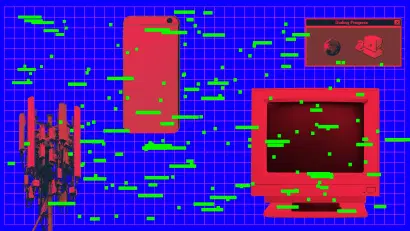 There are many different human rights that have been identified as increasingly relevant due to the relatively recent advent of the internet.
What are human rights?
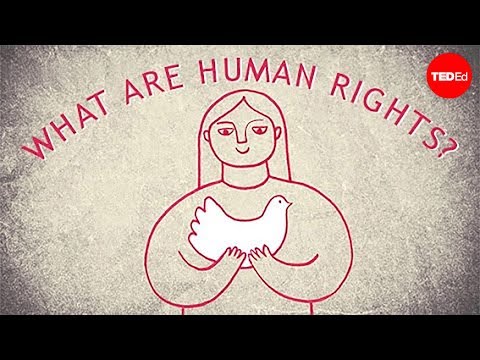 Freedom of speech and expression
Freedom of speech is the idea that an individual or a community has an intrinsic human right to express their opinions and ideas without fear of retaliation, censorship, or legal sanction.
Regardless of this though around the world people are routinely hurt or imprisoned for speaking out against their government or another powerful organisation. This happens despite most country’s constitution referring to the value of ‘free speech’.
Why Freedom of Speech is important
The right to freedom of expression is set out in the Universal Declaration of Human Rights by the United Nations. The UDHR sets out in broad terms the human rights that they believe all human beings are born with. It is now protected legally by a raft of international and regional treaties.
Freedom of speech is a necessary right that must be observed in order for a society to function in a fair, diverse and democratic way.
Freedom of speech on the internet
Everyone has the right to freedom of speech in all forums. This could be in person or online.
In recent times we have seen cases of internet censorship of people's’ beliefs and ideas become increasingly common.
Privacy
Privacy is the ability for an individual or group of peoples to seclude themselves or to seclude information about themselves, therefore allowing them the freedom to express themselves selectively.
The human rights act dictates that ‘You have the right to live your life privately without government interference’
Throughout times, various courts around the world have arrived at the conclusion that ‘privacy’ itself has a very broad and varied meaning behind it.
Privacy on the internet
Privacy can be breached not just in real life but also in digital realms also. A privacy breach example in real life could be stalking or unjustified constant surveillance.
However on the internet, privacy invasions could be committed by data breaches, phone tapping and IP address tracking.
Therefore in order to preserve the human right to privacy on the internet, appropriate measures must be taken.
Freedom of Association
This is set out in the human rights act as ‘the right to form and be part of a trade union, a political party or any another association or voluntary group. Nobody has the right to force you to join a protest, trade union, political party or another association.’ Essentially this means you have the human right to join and leave groups freely without fear of punishment or retaliation against you.
There are caveats to this right. You lose protection under the right to freely associate if you are planning to break the law or engage in malicious activities with your group
Breaches to the right to freely associate
In real life the punishments for associating with an unapproved group tend to come from established and controlling states and organisations. These punishments can range from anywhere between and including intimidation or violent acts.
However in the digital realms, punishments and breaches to this right can come across as being a lot more subtle. These punishments can include having your internet accounts banned or restricted or potentially being hacked as retaliation towards your views.
Freedom of information
Some places around the world recognise ‘freedom of information’ as a fundamental right
‘Freedom of information’ is the idea that all people should be free to access information both through digital and analogue means. This also relates to the right to access an education and the right to ‘develop’ oneself.
Many states, regimes and organisations restrict or censor internet activities or access. This is in contravention to the right to free information. Sometimes social media sites also will censor information and views on their platform that don’t align with the corporations political, social or economic views.
Right to access the internet
Some people around the world argue that access to the internet is a human right in and of itself.
It’s argued by some that democratic regimes should work to provide the internet to as many people as possible for no charge.
The argument behind this idea tends to be that having restricted or no access to the internet in today’s age will make it tough for people to exercise other human rights that they have.
Is the internet a right or a privilege?
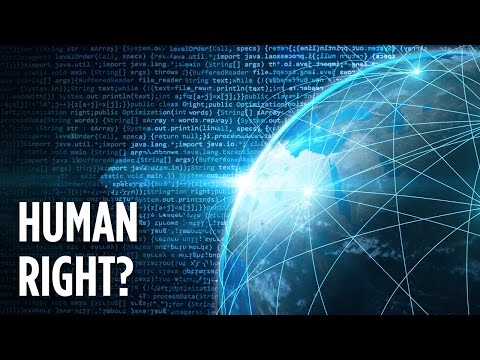 Discussion
Discussion 1: What do you think human rights are? Discuss your opinions on what rights a human is born with and why you think that they are important or not.
Discussion 2: Following on from the video you’ve just been shown, do you think that the internet is a human right or a privilege that can be taken away?